Removing chemical substances from the container and transferring them from the container to the container
A suitable funnel should be used when
  transporting liquid or powdered material from the
  container to the container.
While toxic and irritating liquids are being
  transferred, another large container underneath
  the container must be placed in the lower part of
  the container when it is transferred, and these
  operations must be done in the fume hood.
The size of the container, the container to be taken and the funnel used must match each other.
The tube should be agitated continuously to prevent spattering while heating liquid materials in the tube.

Toxic substances must be worked in the fume hood.

Chemical splashes or spills should be cleaned immediately and properly.
Establishment of Devices
The devices must be installed on a safe surface
  in such a way that they are not exposed to
  static and stress.

In systems other than pressure devices, there
  should be no pressure build-up in the system and
  one end should be open to the atmosphere.

Electrical appliances must be intact from the
  technical side; Cables and outlets should be
  appropriate.

The cooling system, stirrer, electrically operated
  parts and vacuum tightness should be checked
  before starting the experiment.
Heating of devices
Heated appliances containing flammable substances
  must have a cooling system to hold volatile vapors.
The heating sources should be mounted so that
  they can be easily removed from the unit.
Devices containing flammable or heat-splitting
  materials should not be heated in open flames.
When the liquids are heated, the boiling stone
  should be used or continuous mixing should be
  done.
The safest heating is done using liquid baths.
Water bath for heating up to 60 °C, silicone oil
  bath for heating up to 250 °C.
Laboratory Fume Hoods
Fume hoods are designed to protect personnel by preventing chemical and radiological contaminants from escaping into the laboratory environment. Fume hoods also provide a physical barrier to chemicals and their reactions. 
All fume hoods work by drawing air from the room and mixing it with contaminated air in the hood. This air is then drawn up a duct and expelled out of the building. Interference with this airflow can compromise the hood’s ability to protect the user.
Examples of fume hoods
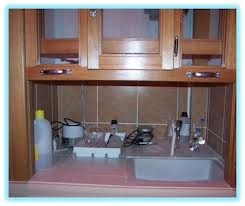 Shock Sensitive Materials
The following materials are shock-sensitive, and may decompose violently if struck or heated. 
Solids are also prone to explosive decomposition if ground, for example with pestle and mortar. A few of the materials listed are not, of themselves, explosive, but mixtures of them with combustible material such as organic reagents, may be dangerous. 

There are, of course, many more materials which are shock sensitive than those shown in the list - this includes only some of the more common ones. 
Do not assume that because a chemical does not appear on this list it cannot be shock sensitive!
acetylides aluminum ophorite explosive amatol ammonal ammonium nitrate ammonium perchlorate ammonium picrate butyl tetryl calcium nitrate copper acetylide cyanuric triazide cyclotrimethylenetrinitramine dinitroethyleneurea dinitroglycerine dinitrophenol dinitrophenolates dinitrophenyl hydrazine dinitrotoluene dipicrylamine dipicryl sulfone erythritol tetranitrate fulminate of silver
Shock Sensitive Materials (continue)
nitroglycide nitroglycol nitroguanidine nitronium perchlorate nitroparaffins nitrotoluene nitrourea organic nitramines picramic acid picramide
picric acid picryl chloride picryl fluoride organic amine nitrates organic peroxides potassium nitroaminotetrazole robenzoic acid silver acetylide, azide, fulminate, styphnate, tetrazene sodatol sodium amatol, dinitro-ortho-cresolate, picramate,
·        Incompatable Compounds
	      acetic acid: 
chromic acid, ethylene glycol, nitric acid, hydroxyl compounds, perchloric acid, peroxides, permanganates 
·        acetone: 
concentrated sulphuric and nitric acid mixtures 
·        acetylene: 
chlorine, bromine, copper, fluorine, silver, mercury 
·        alkali and alkaline earth metals: 
water, chlorinated hydrocarbons, carbon dioxide, halogens, alcohols, aldehydes, ketones, acids 
·        aluminium (powdered): 
chlorinated hydrocarbons, halogens, carbon dioxide, organic acids. 
·        anhydrous ammonia: 
mercury, chlorine, calcium hypochlorite, iodine, bromine, hydrofluoric acid 
·        ammonium nitrate: 
acids, metal powders, flammable liquids, chlorates, nitrites, sulphur, finely divided organic combustible materials
aniline: 
nitric acid, hydrogen peroxide 
·        arsenic compounds: 
reducing agents 
·        azides: 
acids 
·        bromine: 
ammonia, acetylene, butadiene, hydrocarbons, hydrogen, sodium, finely-divided metals, turpentine, other hydrocarbons 
·        calcium carbide: 
water, alcohol 
·        calcium oxide: 
water 
·        carbon, activated: 
calcium hypochlorite, oxidizing agents 
·        chlorates: 
ammonium salts, acids, metal powders, sulphur, finely divided organic or combustible materials
Incompatable Compounds (continue)

·        chromic acid: 
acetic acid, naphthalene, camphor, glycerin, turpentine, alcohols, flammable liquids in general 
·        chlorine: 
see bromine 
·        chlorine dioxide: 
ammonia, methane, phosphine, hydrogen sulfide 
·        copper: 
acetylene, hydrogen peroxide 
·        cumene hydroperoxide: 
acids, organic or inorganic 
·        cyanides: 
acids 
·        flammable liquids: 
ammonium nitrate, chromic acid, hydrogen peroxide, nitric acid, sodium peroxide, halogens 
·        hydrocarbons: 
fluorine, chlorine, bromine, chromic acid, sodium peroxide
Incompatable Compounds (continue)
·        hydrocyanic acid: 
nitric acid, alkali 
·        hydrofluoric acid: 
aqueous or anhydrous ammonia 
·        hydrogen peroxide: 
copper, chromium, iron, most metals or their salts, alcohols, acetone, organic materials, aniline, nitromethane, flammable liquids, oxidizing gases 
·        hydrogen sulphide: 
fuming nitric acid, oxidizing gases 
·        hypochlorites: 
acids, activated carbon 
·        iodine: 
acetylene, ammonia (aqueous or anhydrous), hydrogen 
·        mercury: 
acetylene, fulminic acid, ammonia 
·        mercuric oxide: 
sulphur
Incompatable Compounds (continue)
sulphuric acid 
·        nitric acid (conc.): 
acetic acid, aniline, chromic acid, hydrocyanic acid, hydrogen sulphide, flammable liquids, flammable gases 
·        oxalic acid: 
silver, mercury 
·        perchloric acid: 
acetic anhydride, bismuth and its alloys, ethanol, paper, wood 
·        peroxides (organic): 
acids, avoid friction or shock 
·        phosphorus (white): 
air, alkalies, reducing agents, oxygen 
·        potassium: 
carbon tetrachloride, carbon dioxide, water, alcohols, acids 
·        potassium chlorate: 
acids 
·        potassium perchlorate: 
acids 
·        potassium permanganate: 
glycerin, ethylene glycol, benzaldehyde, sulphuric acid 
·        selenides: 
reducing agents
Incompatable Compounds (continue)

·        silver: 
acetylene, oxalic acid, tartaric acid, ammonium compounds, fulminic acid 
·        sodium: 
carbon tetrachloride, carbon dioxide, water 
·        sodium nitrate: 
ammonium salts 
·        sodium nitrite: 
ammonium salts 
·        sodium peroxide: 
ethanol, methanol, glacial acetic acid, acetic anhydride, benzaldehyde, carbon disulphide, glycerin, ethylene glycol, ethyl acetate, methyl acetate, furfural 
·        sulphides: 
acids 
·        sulphuric acid: 
potassium chlorate, potassium perchlorate, potassium permanganate (or compounds with similar light metals, such as sodium, lithium, etc.) 
·